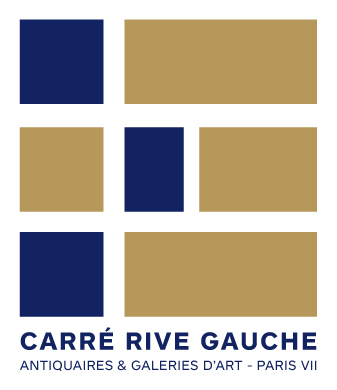 BILAN&PERSPECTIVES
14 JANVIER 2020
COMMUNICATION INSTITUTIONNELLE
TEMPS FORTS 2019
SUITE PRÉSIDENTIELLE CARRÉ RIVE GAUCHE
DÉCEMBRE
JUIN
SEPTEMBRE
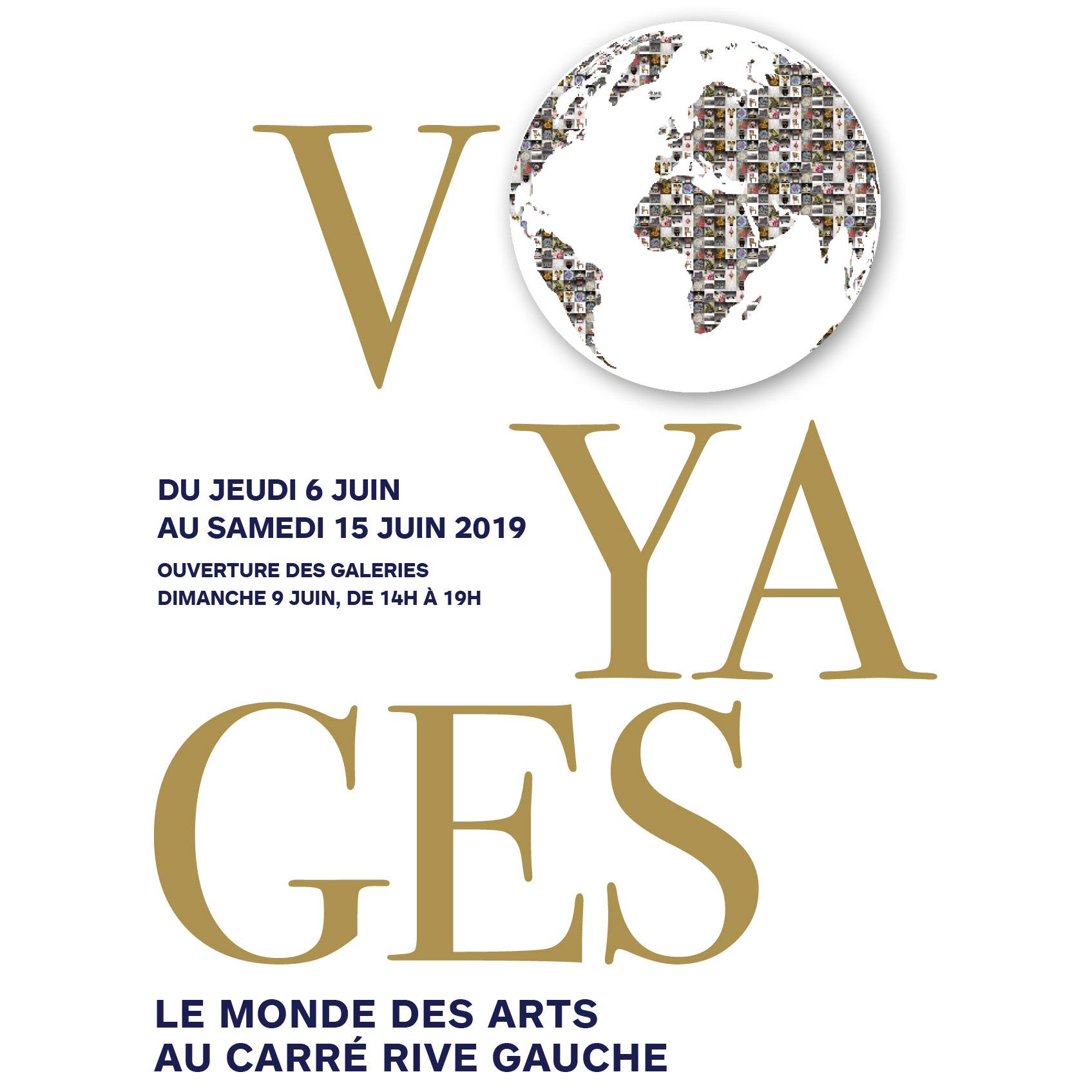 PRESSE FRANCAISE SPECIALISÉE
UNE CENTAINE RETOMBÉES PRESSE et ONLINE
THÉMATIQUE
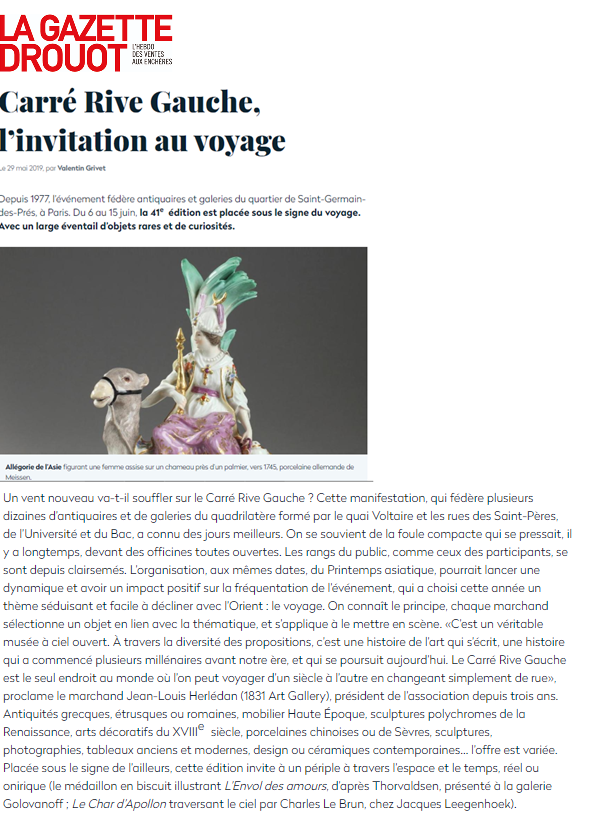 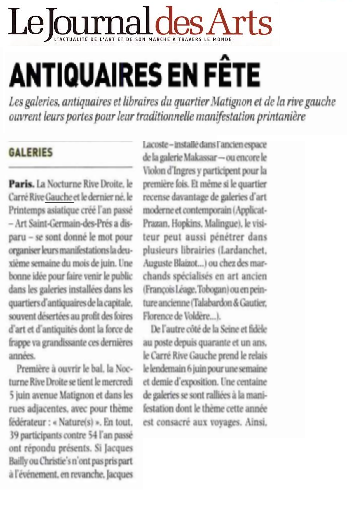 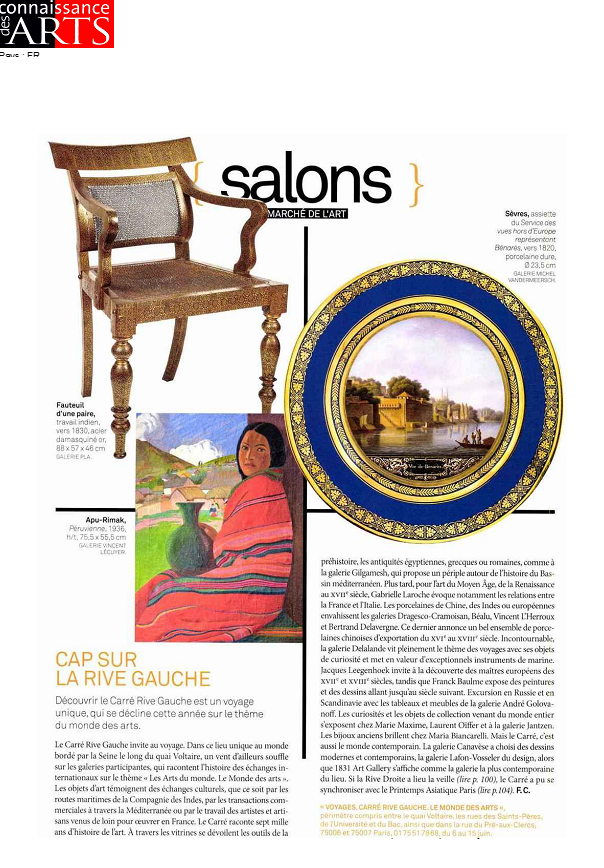 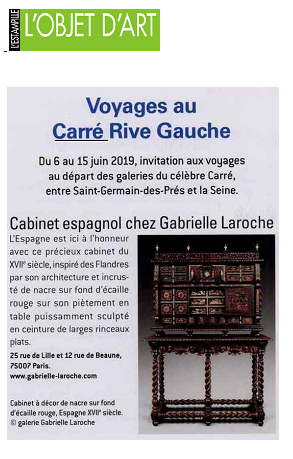 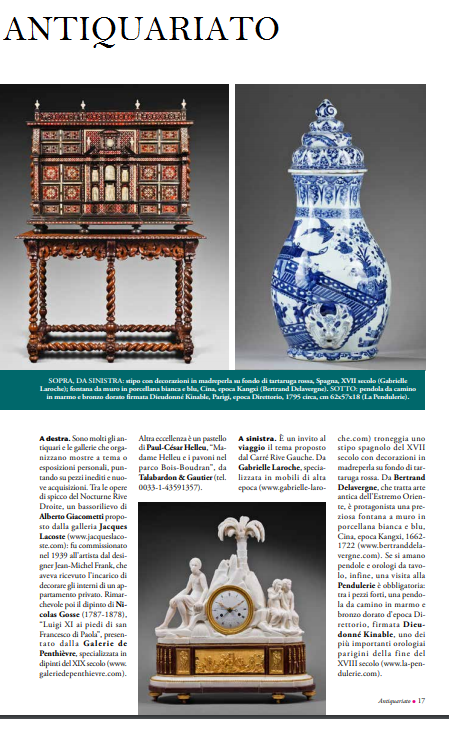 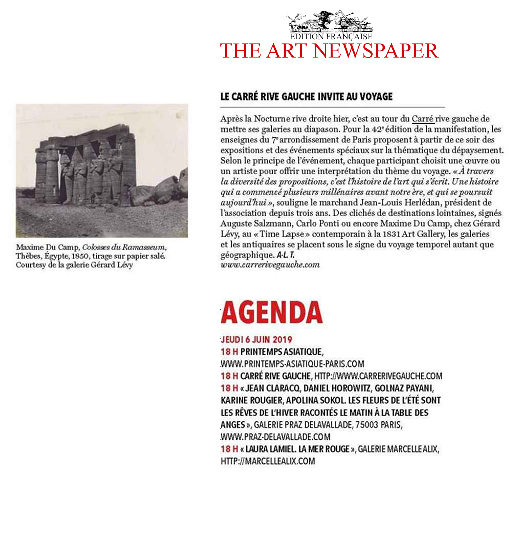 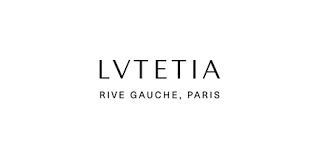 PRESSE FRANCAISE ET INTERNATIONALE
ART
LIFESTYLE
VOYAGE
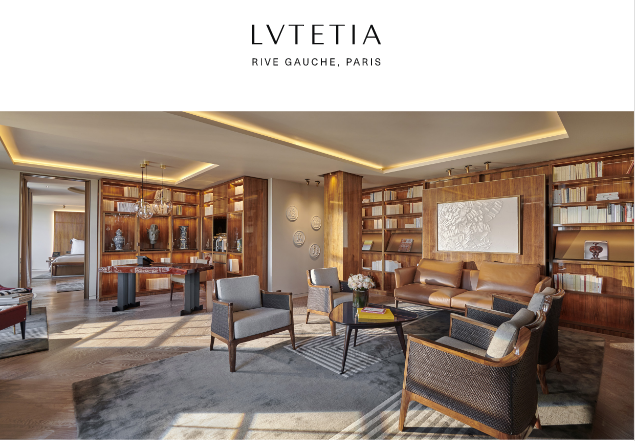 PUBLICATIONS ONLINE
13 JOURNALISTES ACCUEILLIS LORS DE L’INAUGURATION
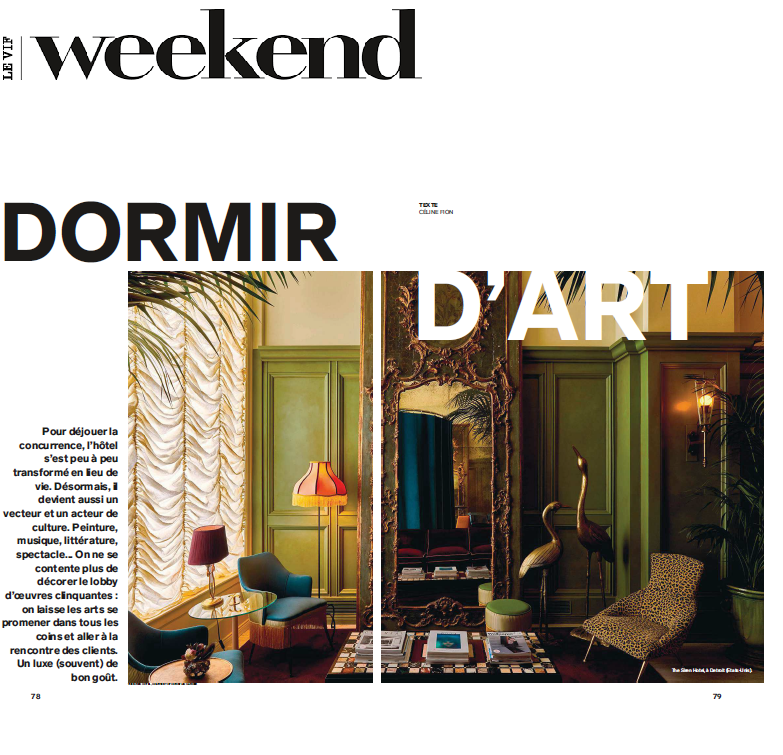 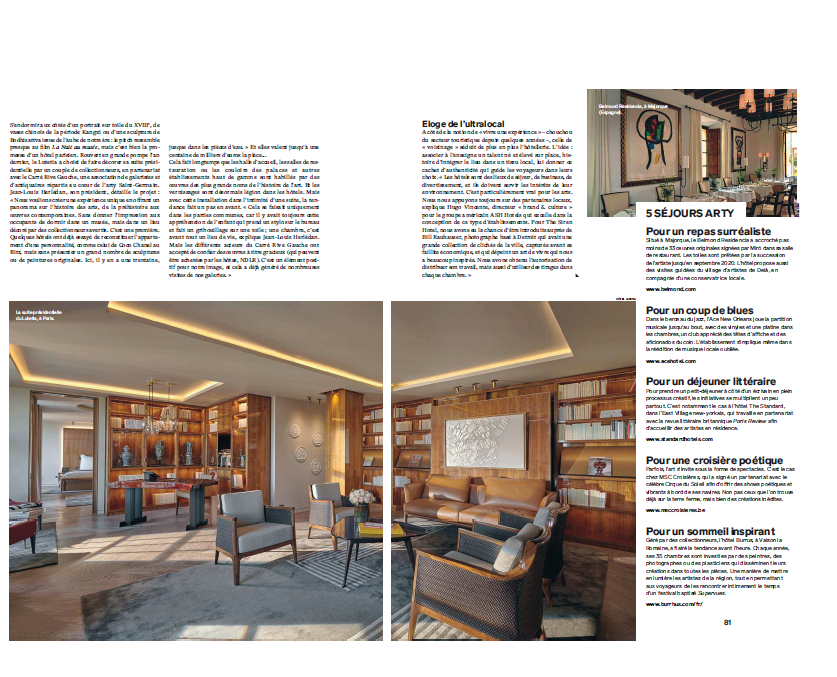 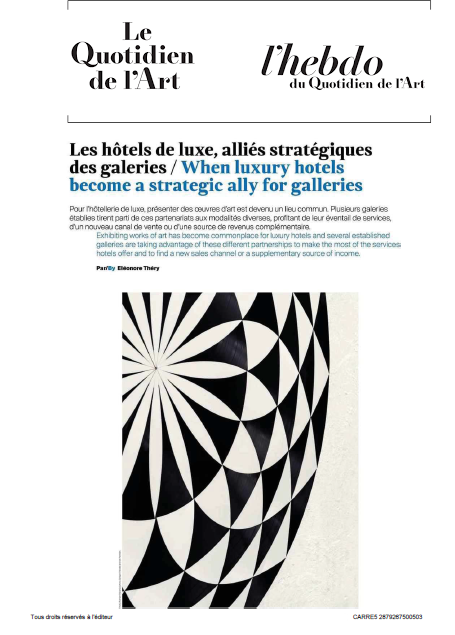 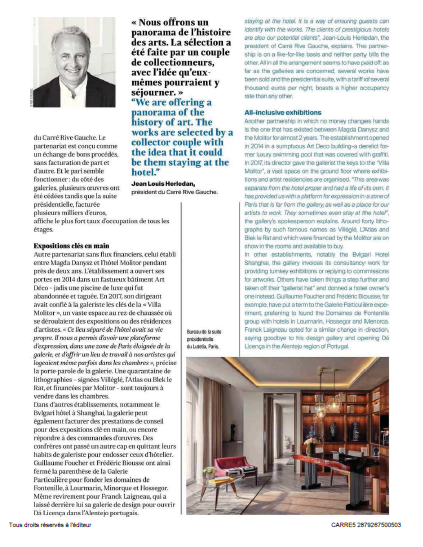 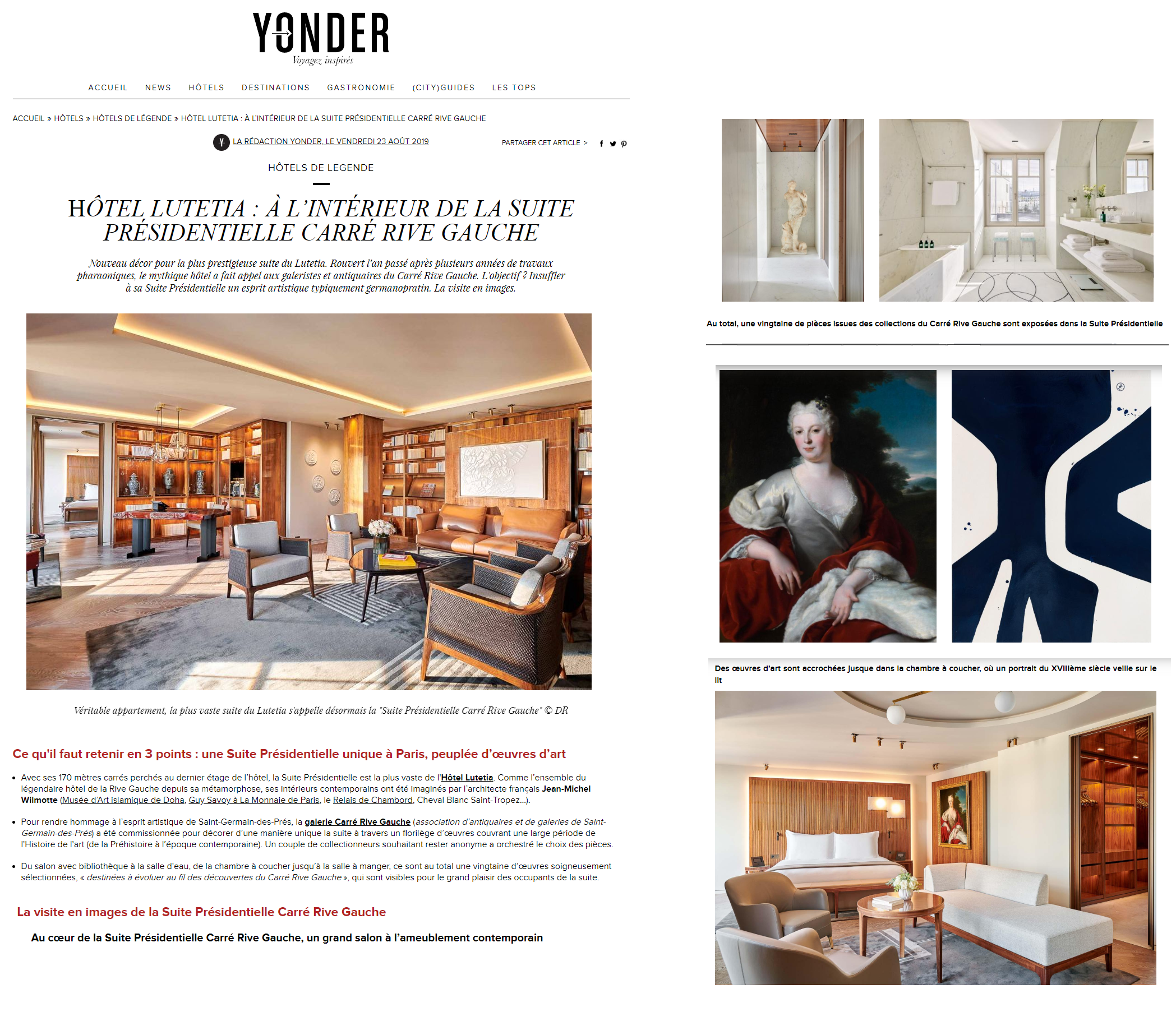 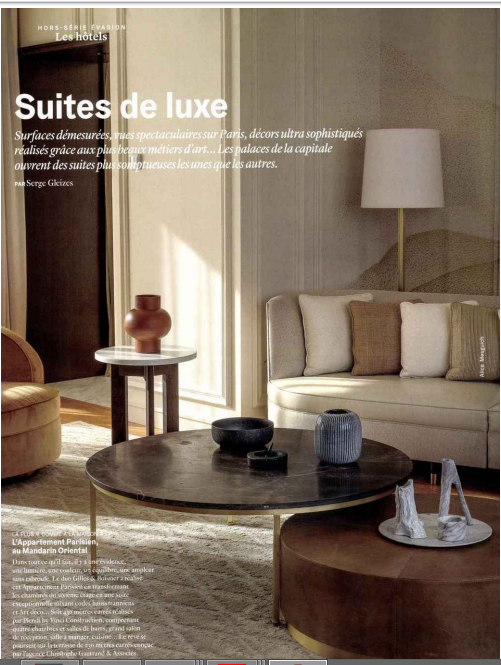 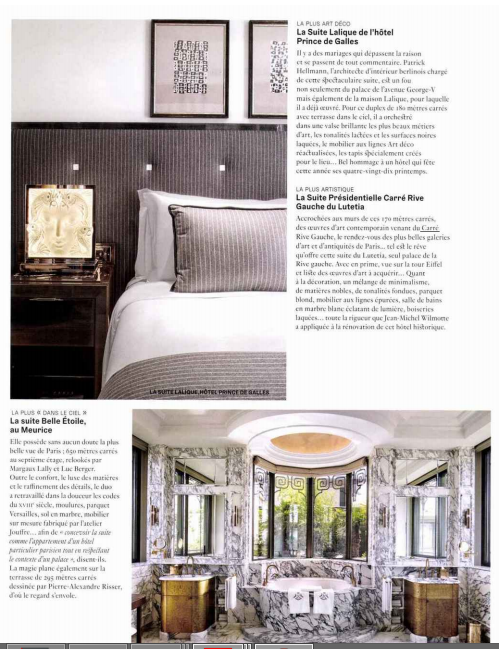 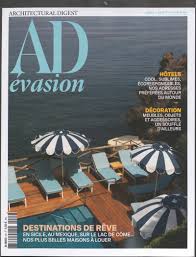 PRESSE FRANCAISE
&
AGENDA
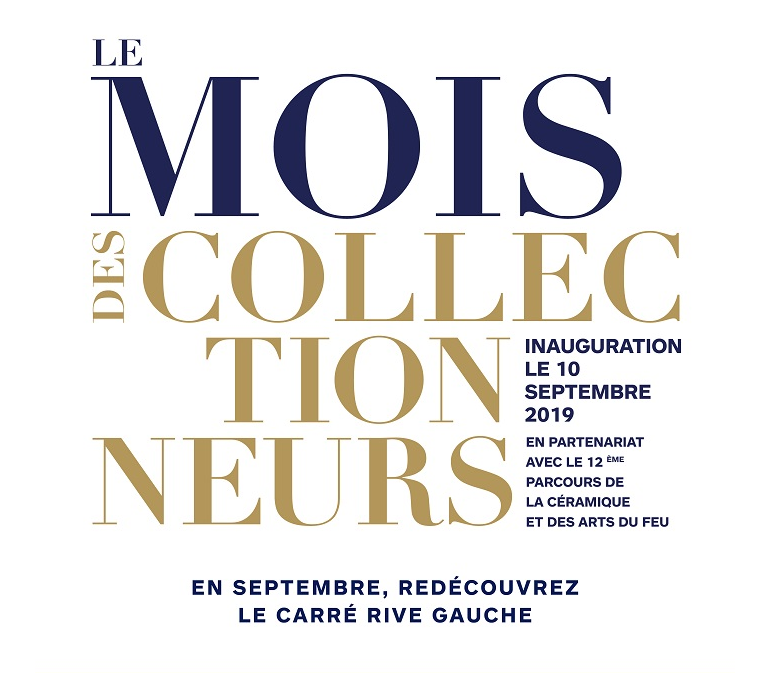 ART
&
LIFESTYLE
ACTUALITE DE RENTREE 

 PUBLICATIONS ONLINE
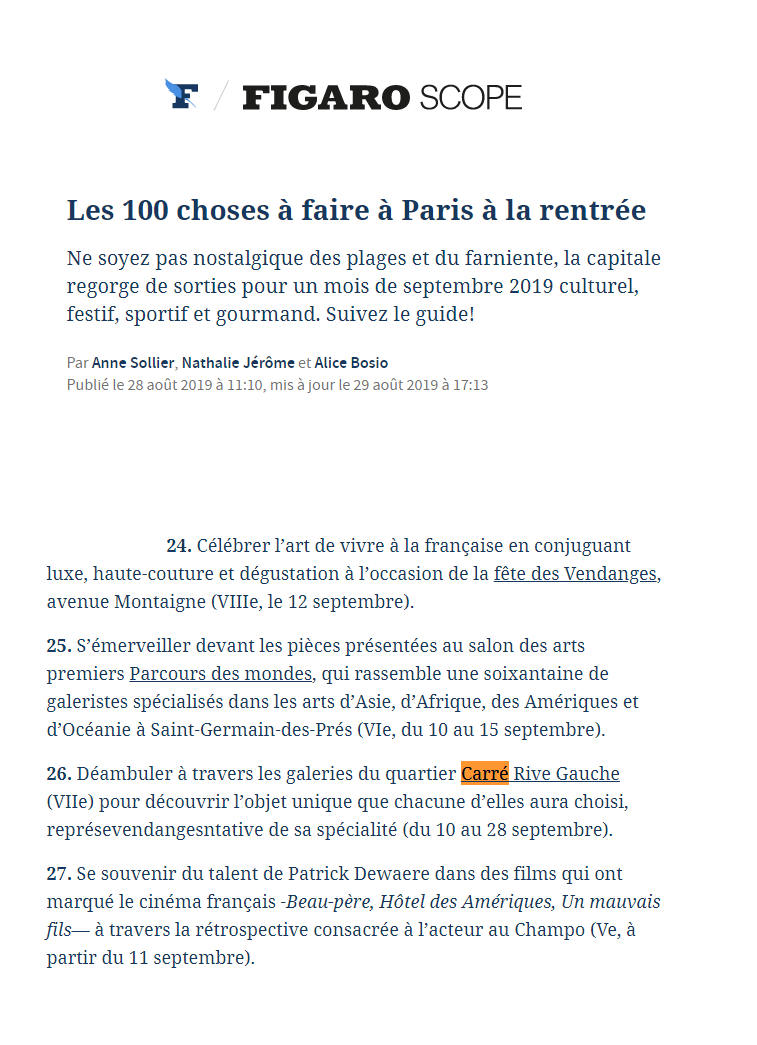 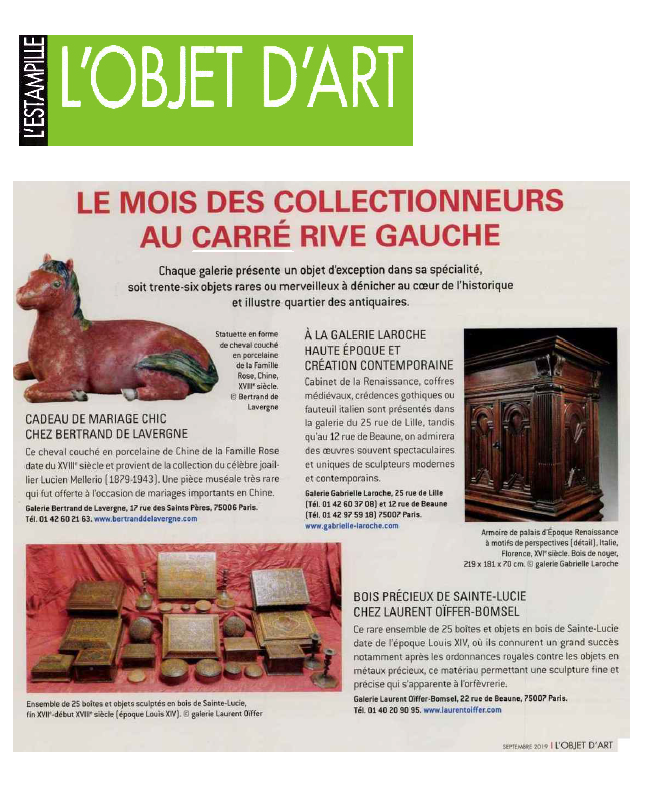 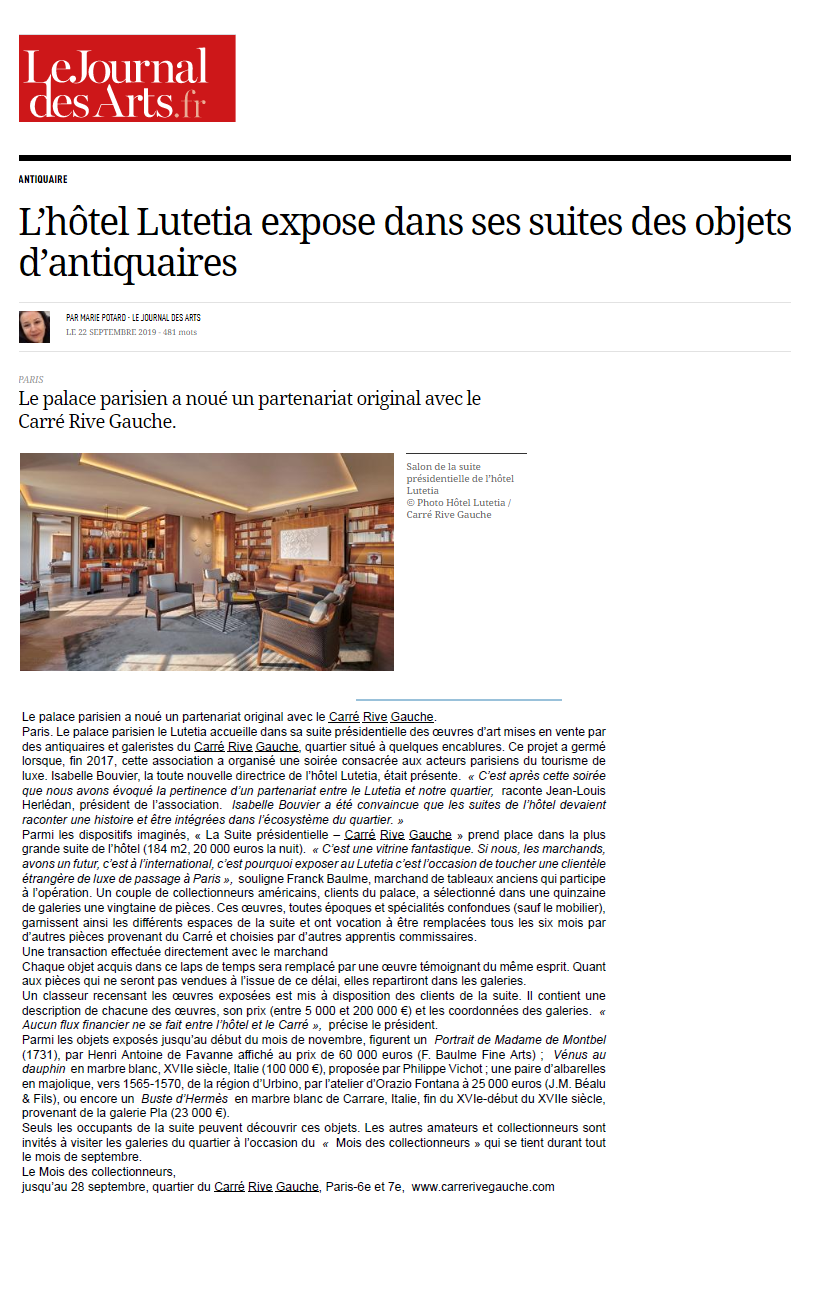 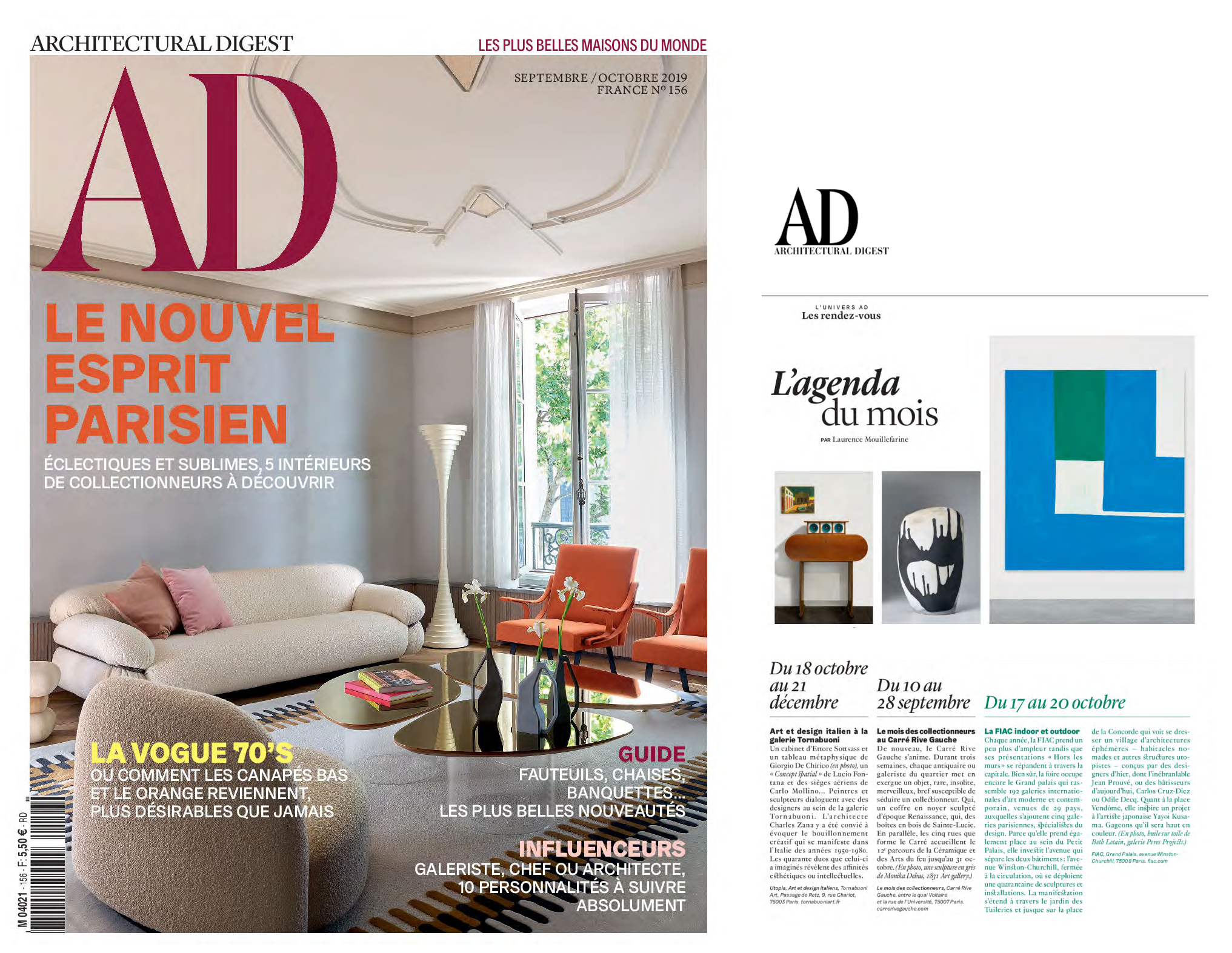 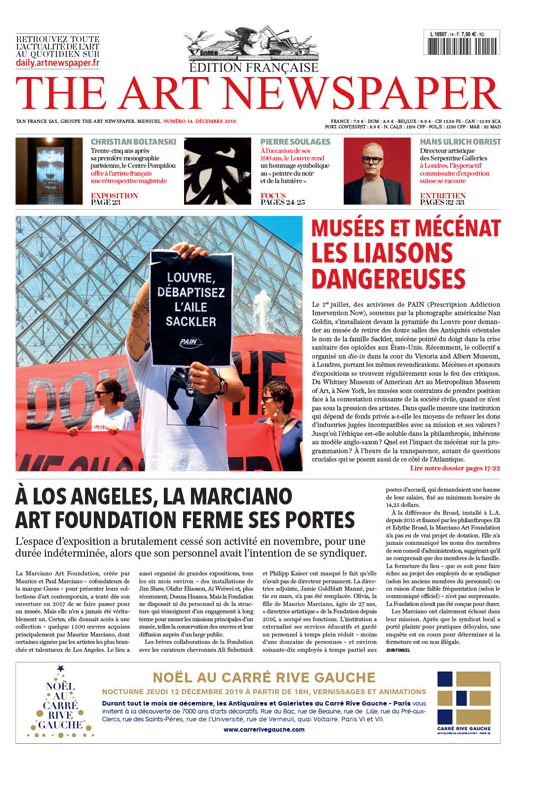 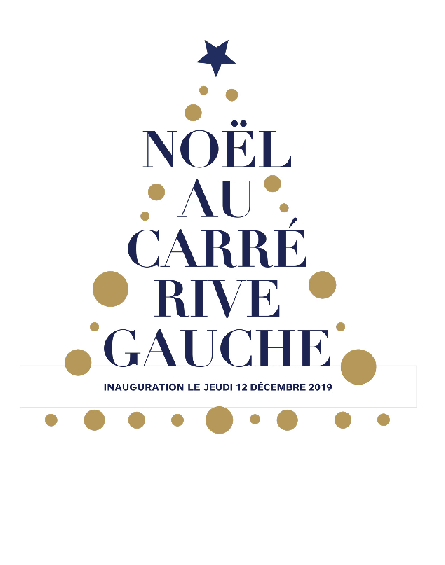 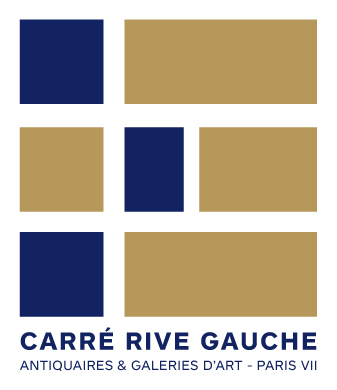 COMMUNICATION INSTITUTIONNELLE
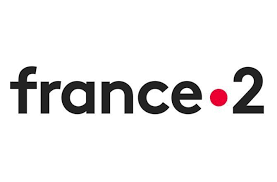 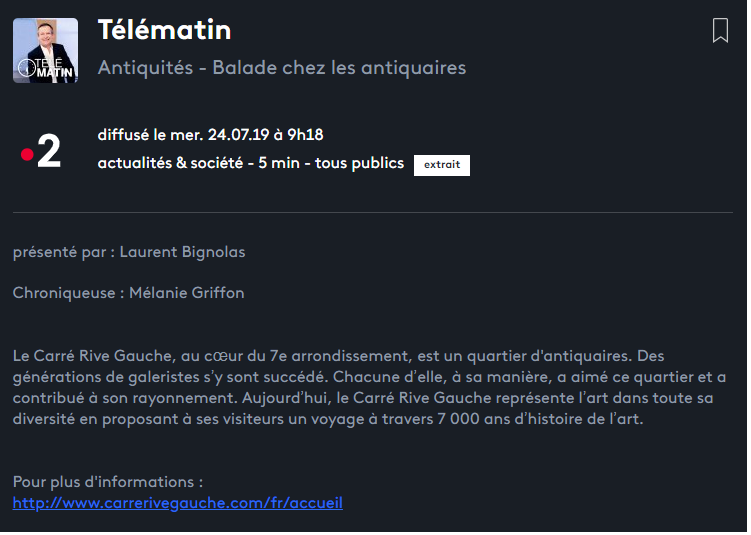 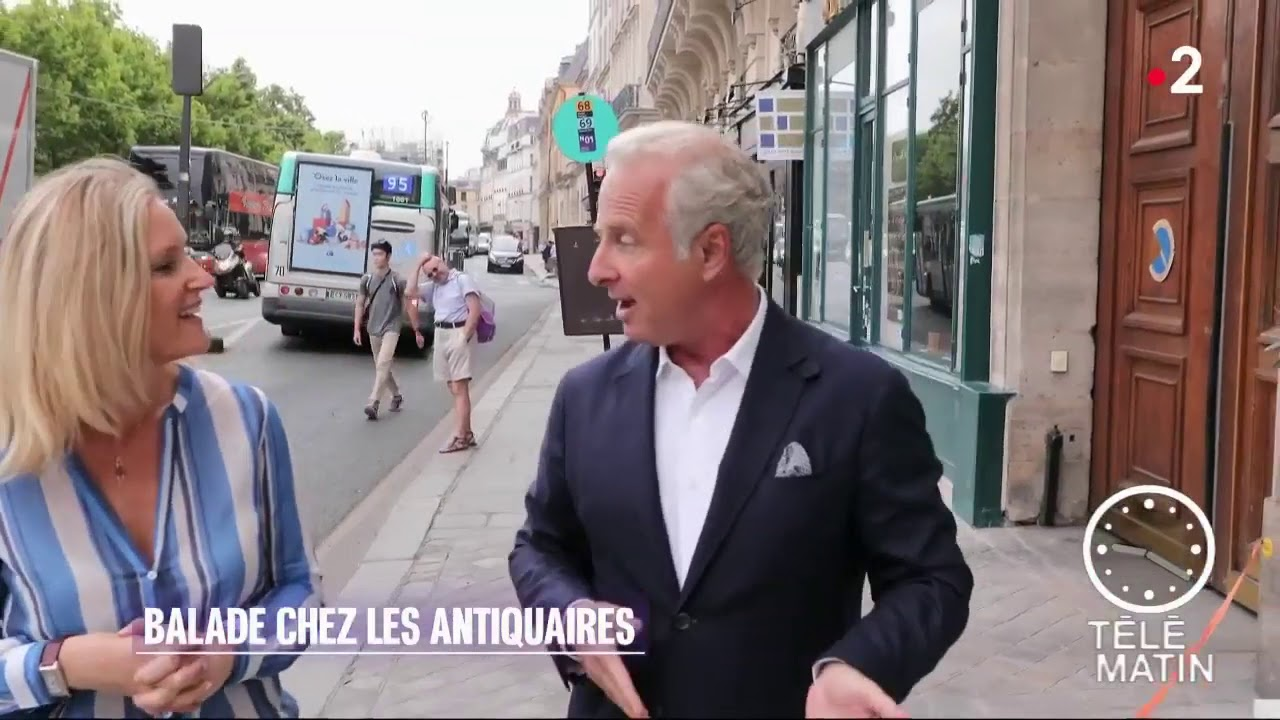 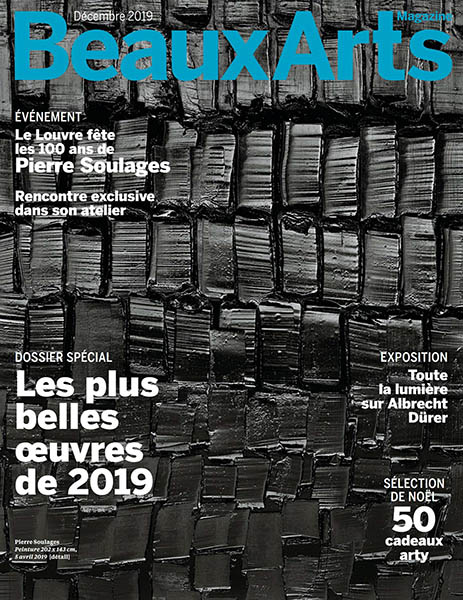 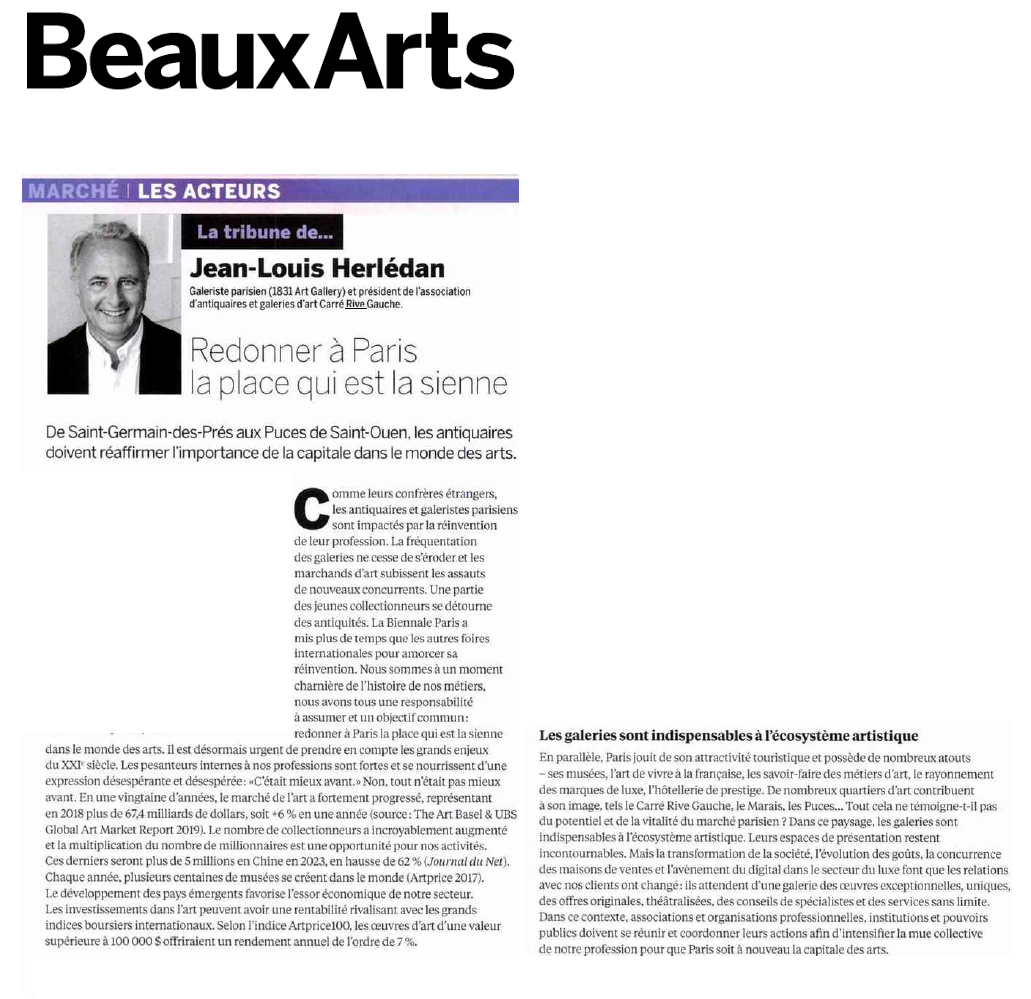 TEMPS FORTS
1ER SEMESTRE 2020
JOURNEE US DESIGN EVENT
Dimanche 19 janvier 2020
Avec 300 dirigeants des plus grands cabinets d’architecture intérieure et quelques leaders d’opinion américains. 

Cocktail dans le salon Cristal, à partir de 18 h 30 et jusqu’à 21 h.


Dégustation de champagnes, démonstrations de taille de pierre, ébénisterie… par les compagnons des Ateliers de Saint Jacques et de la Fonderie de Coubertin, visite de la "Suite Présidentielle - Carré Rive Gauche" et quelques surprises.
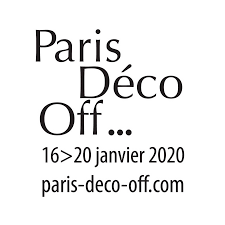 INVITATION PRESSE À LA SOIRÉE DU 19 JANVIER

>> Une dizaine de journalistes attendus (IDEAT,World of Interiors, Gazette Drouot, Soon Magazine, B-all…)

INVITATION INSTITUTIONS CULTURELLES PARISIENNES

>> Représentant de la Fondation Custodia, de la Maison d’Amérique Latine…


COMMUNIQUÉ DE PRESSE AU LENDEMAIN DE 
L’ ÉVÉNEMENT
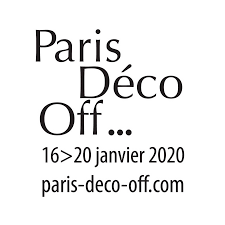 EVENEMENT DE JUIN
DATE
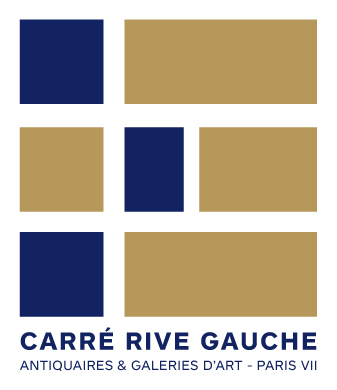 ÉDITION THÉMATIQUE 

Animations des Ateliers Saint-Jacques

Dégustation Champagne
CALENDRIER

>> FÉVRIER
COMMUNIQUÉ SAVE THE DATE

>> MARS 
COMMUNIQUÉ / PREMIERE SÉLÉCTION DE VISUELS

>> AVRIL
COMMUNIQUE THÉMATIQUE

>> MAI
DOSSIER DE PRESSE
ENVOI DES INVITATIONS PRESSE

>> JUIN
COMMUNIQUÉ SAVE THE DATE
JOURNÉE PRESSE
DEAMBULATION DANS LE QUARTIER
COMMUNICATION DE CLÔTURE
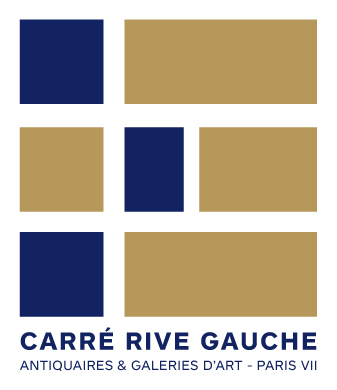 INITIER DE NOUVEAUX
PARTENARIATS AVEC DES INSTITUTIONS CULTURELLES DU QUARTIER:
- FONDATION CUSTODIA 
 - MUSÉE MAILLOL
ACTIONS
DEVELOPPER DE NOUVEAUX 
PARTENARIATS MEDIAS
INSTAGRAM
FACEBOOK:
STRATÉGIE ET DE CONTENUS REDACTIONNELS
DEVELOPPEMENT D’UNE VISIBILITÉ DANS LES MÉDIAS EUROPEENS ET AMERICAINS